Enkle analyseteknikker
Kapittel 10
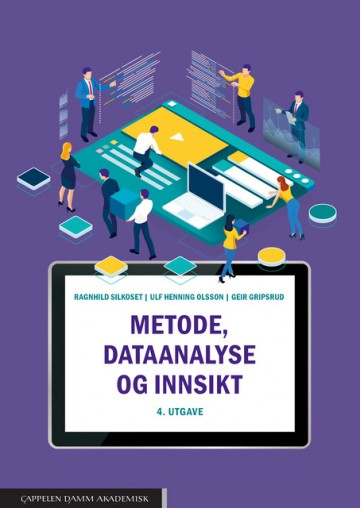 © Ragnhild Silkoset
Enkle analyseteknikkerAnalyse av data krever et nøye forarbeid for at man skal kunne anvende resultatene. Selve analysene skiller på om det er analyse av én variabel eller analyse av sammenheng mellom variabler
Tre temaer:
Datarensing
Analyseteknikker for enkeltvariabler
Analyseteknikker for sammenheng mellom variabler
2
DatarensingDatasett kan bestå av alt fra manglende observasjoner, til ekstremverdier som påvirker analysene. Før analysene må dataene derfor renses og det er ulike teknikker å gjøre dette på, og hver av teknikkene har ulike konsekvenser for de videre analysene
To punkter:
Manglende observasjoner
Listwise deletion
Pairwise deletion
Imputation
Ekstremverdier
3
Analyseteknikker for enkeltvariablerAnalyse av enkeltvariabler ser på alt fra frekvenser, til gjennomsnittsverdier, spredningsmål og standardavvik, for til slutt å handle om analyse av reliabilitet for latente variabler
Fire typer:
Frekvens og stolpediagram
Beliggenhetsmål
Spredningsmål
Måling av reliabilitet
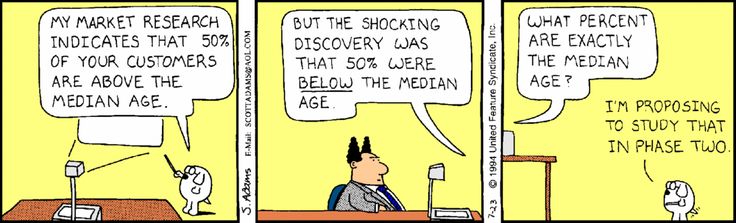 4
Analyseteknikker for sammenheng mellom variablerMan kan analysere to eller flere utvalg, grupper eller variabler opp mot hverandre. Variablenes skalanivå har stor betydning for hvilke analyser man kan gjennomføre
Tre typer:
Krysstabulering
Kovarians og korrelasjon
Rangkorrelasjon
5
OppsummeringAnalyse av data baserer seg på et nøye forarbeid for at man skal kunne anvende resultatene. Selve analysene skiller på om det er analyse av én variabel eller analyse av sammenheng mellom variabler. Skalanivået til variablene legger sterke begrensninger på tilgjengelige analyser
Tre temaer:
Datarensing
Analyseteknikker for enkeltvariabler
Analyseteknikker for sammenheng mellom variabler
6